COMUNICAÇÃO E EXTENSÃO RURAL– ZEB1428FUNDAMENTOS DE EXTENSÃO RURAL ZEB1307 Professor Dr. Marcelo Ribeiro
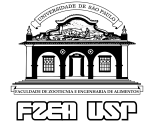 O enfoque sistêmico e o desenvolvimento rural sustentável
Sistema: 
conjunto de componentes inter-relacionados e organizados dentro de um estrutura autônoma, operando de acordo com objetivos determinados
Princípios Básicos
Visão do todo

Interação e autonomia

Organização e objetivos

Complexidade

Níveis
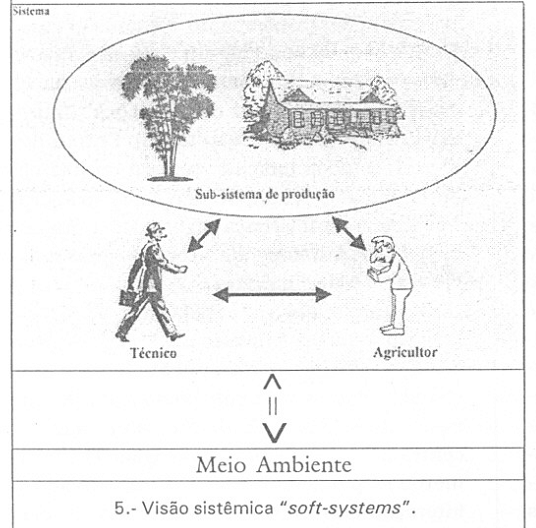 Quadro 1 - As principais diferenças entre as abordagems Hard e Soft-systems